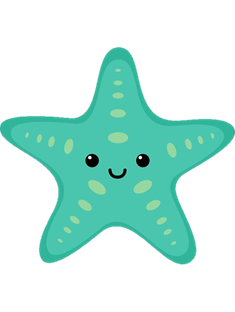 Thứ năm ngày21tháng12năm 2023
Hoạt động trải nghiệm
TUẦN 16
NHÀ SẠCH THÌ MÁT
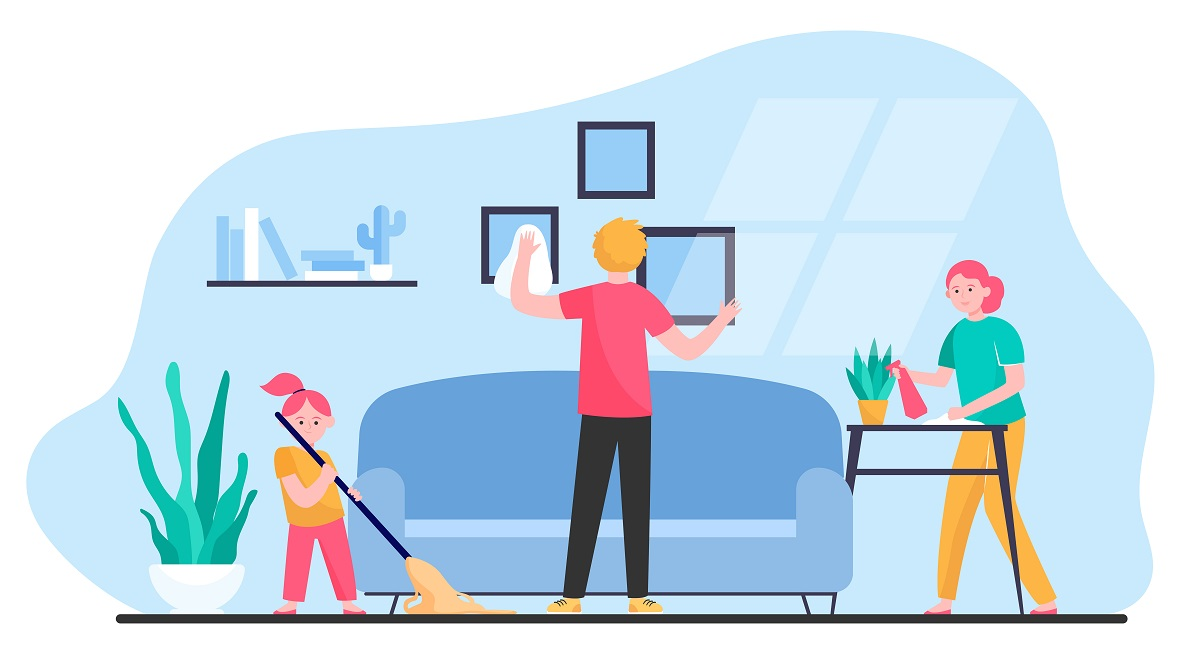 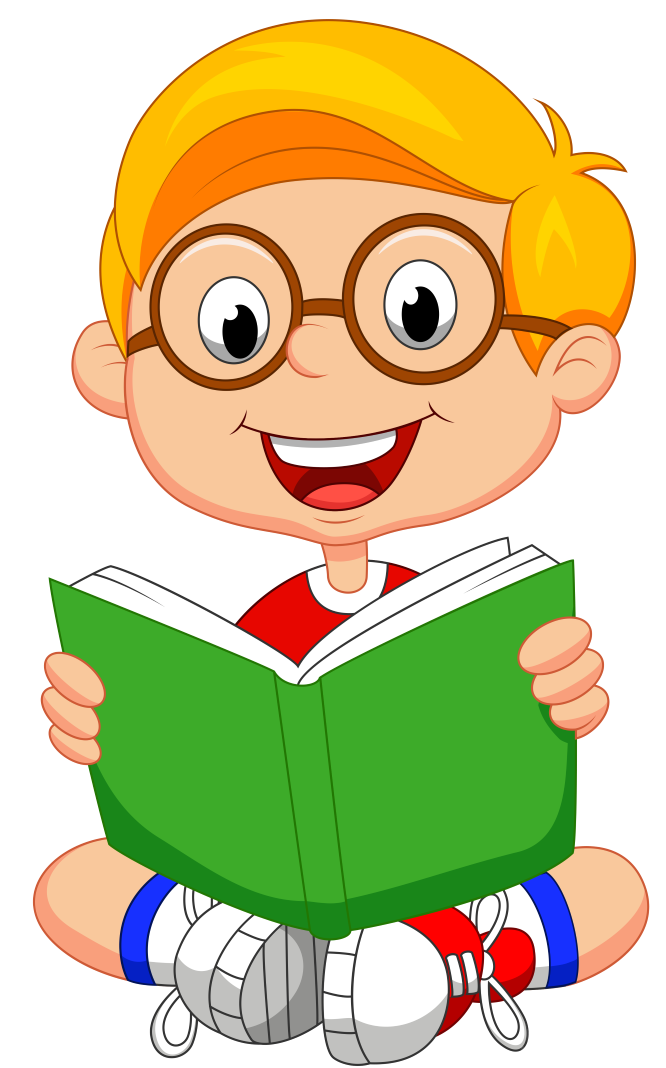 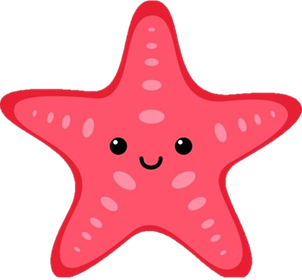 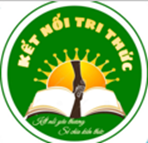 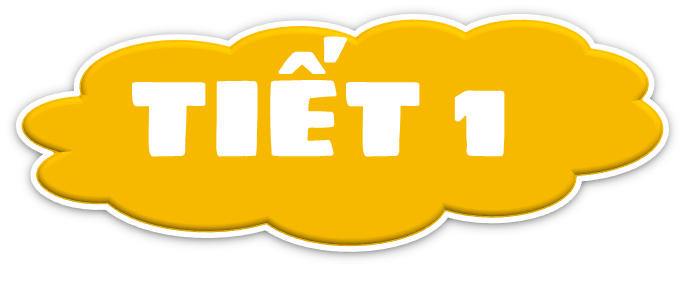 SINH HOẠT DƯỚI CỜ
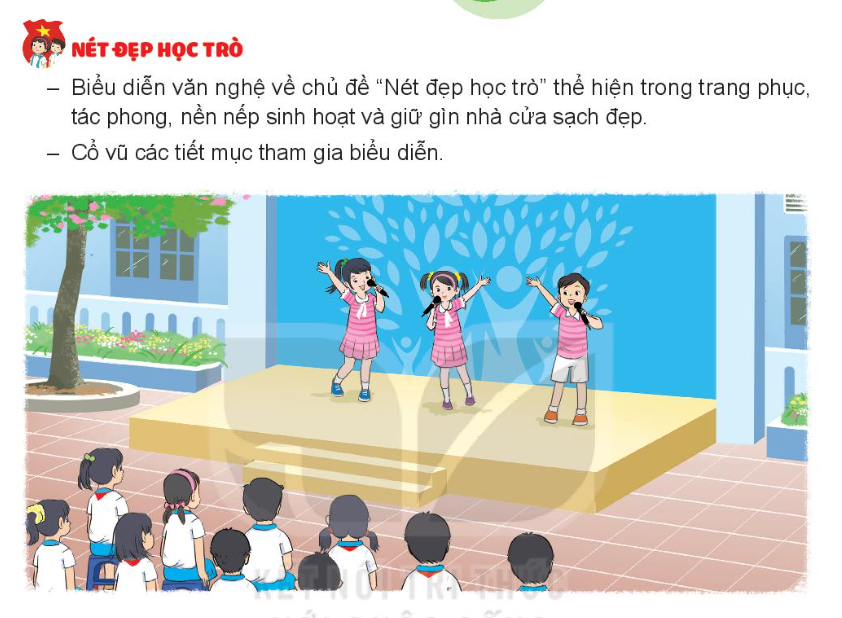 TIẾT 2
Hoạt động giáo dục theo chủ đề:
NHÀ SẠCH THÌ MÁT
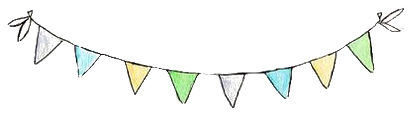 KHỞI ĐỘNG
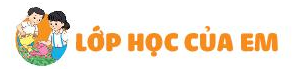 NHÀ SẠCH THÌ MÁT
Tham gia diễn kịch tương tác “Ngôi nhà lọ lem”
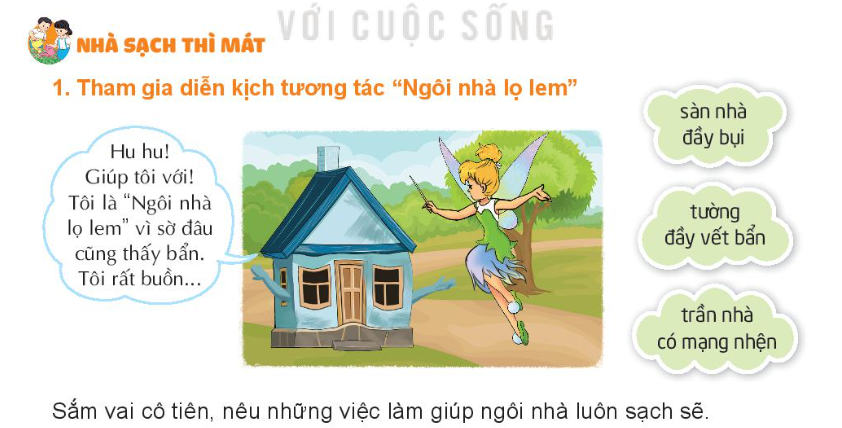 Em quan sát ngôi nhà và tưởng tượng mình là cô tiên và nêu lên những việc cần làm.
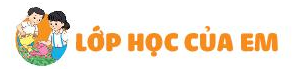 NHÀ SẠCH THÌ MÁT
Tham gia diễn kịch tương tác “Ngôi nhà lọ lem”
Những việc làm giúp ngôi nhà luôn sạch sẽ:
- Quét nhà.
- Lau sàn nhà.
- Lau tường và sơn lại.
- Quét mạng nhện
- Lau cửa sổ và cửa ra vào.
- .....
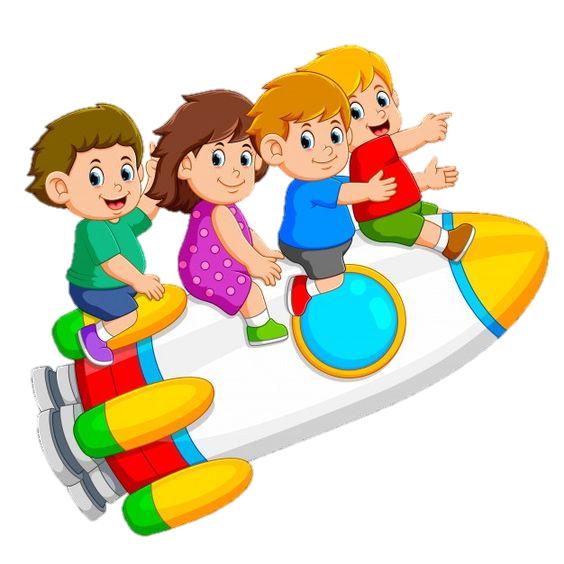 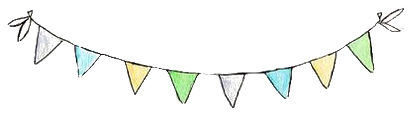 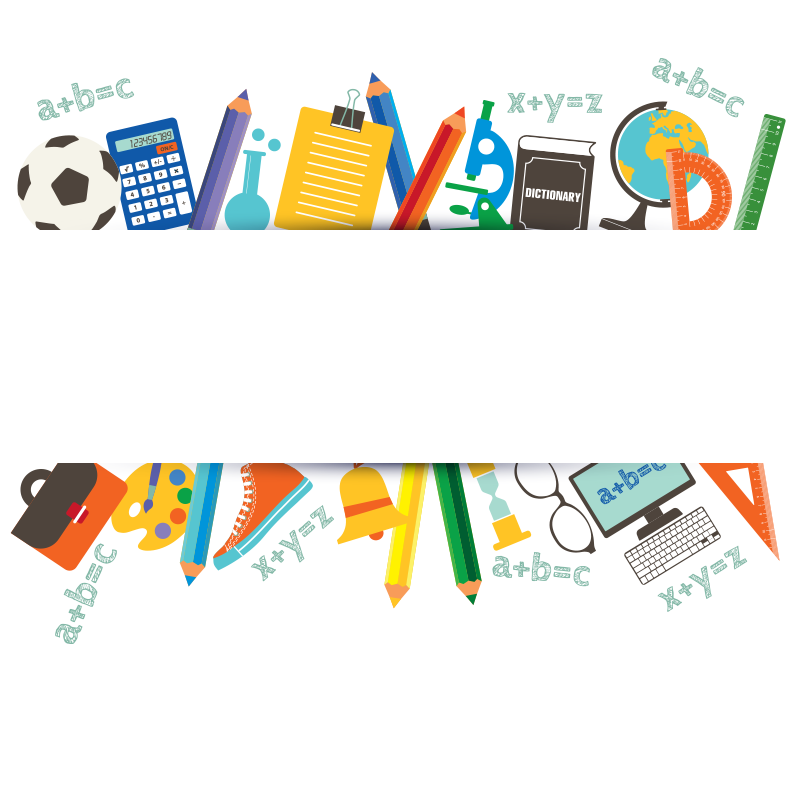 KHÁM PHÁ
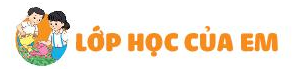 2. Chia sẻ về một số dụng cụ dọn vệ sinh và cách sử dụng.
- Kể những dụng cụ em lựa chọn phù hợp cho từng công việc.
- Nêu cách sử dụng của mỗi loại dụng cụ.
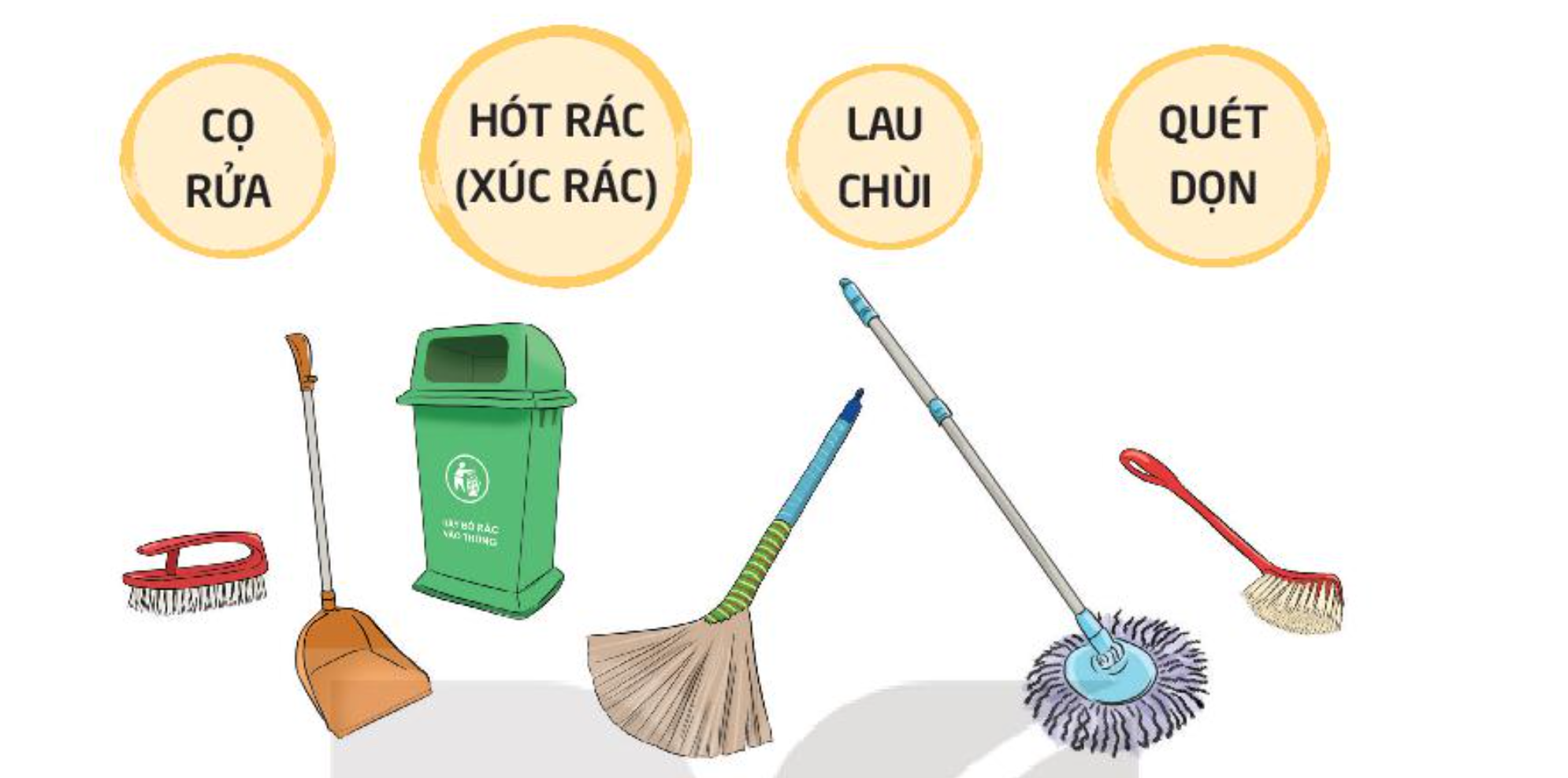 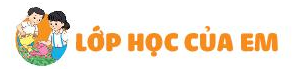 2. Chia sẻ về một số dụng cụ dọn vệ sinh và cách sử dụng.
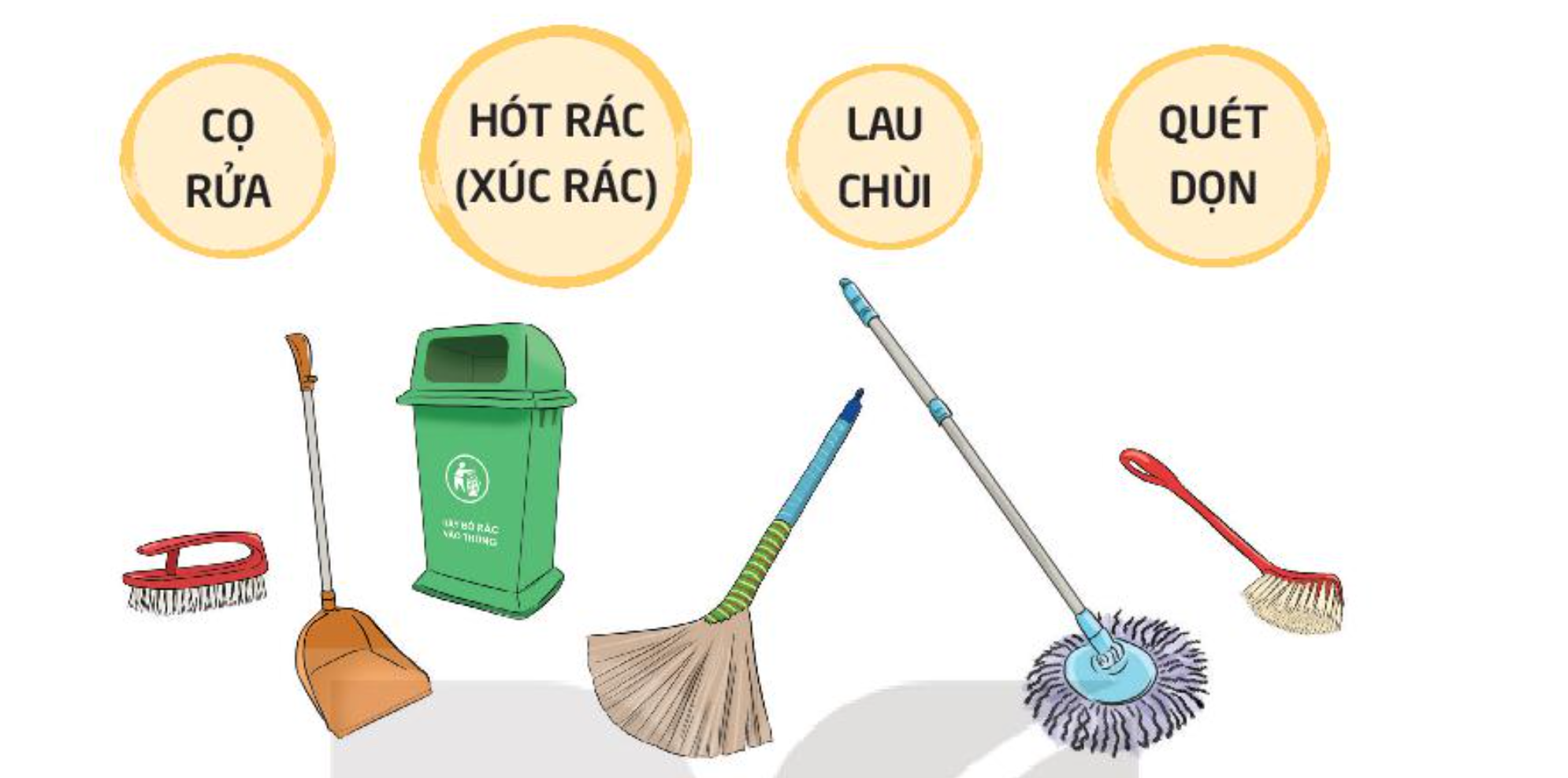 Làm việc nhóm
Cùng vẽ nào!
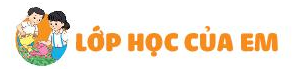 2. Chia sẻ về một số dụng cụ dọn vệ sinh và cách sử dụng.
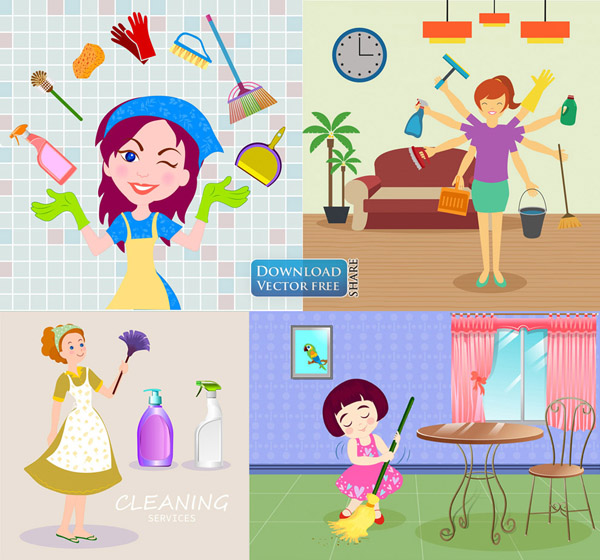 Các dụng cụ vệ sinh giúp chúng ta rất nhiều trong việc dọn dẹp nhà cửa. Đó là những trợ lí việc nhà của chúng ta.
Mở rộng
tổng kết theo chủ đề
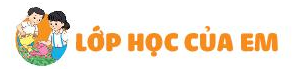 NHÀ SẠCH THÌ MÁT
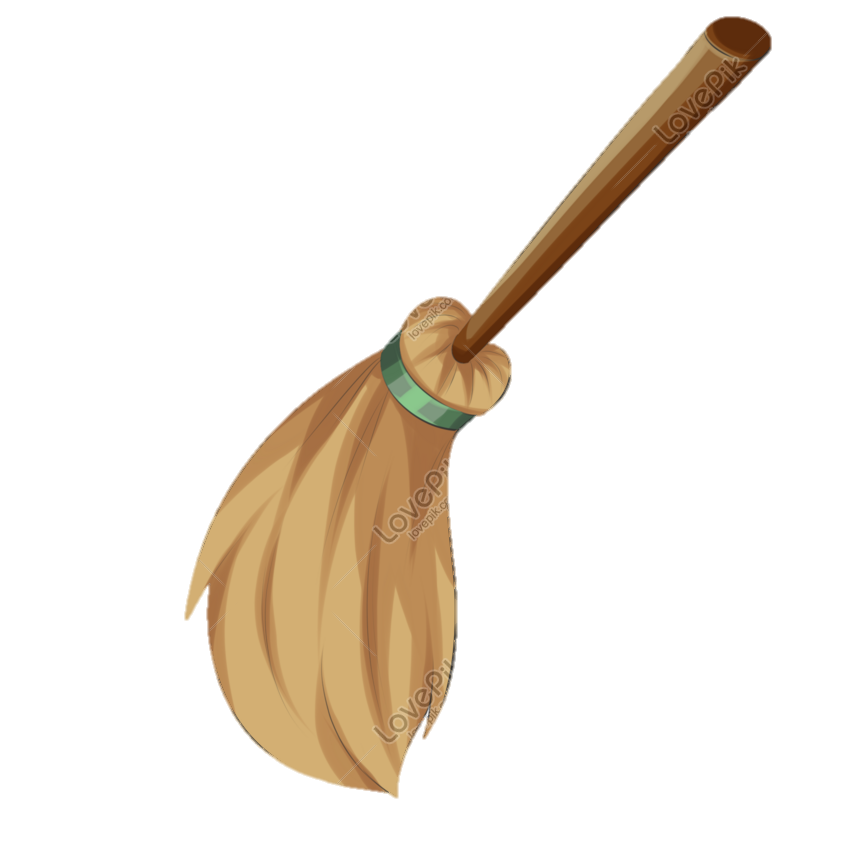 Bí kíp sử dụng các dụng cụ lau dọn nhà cửa
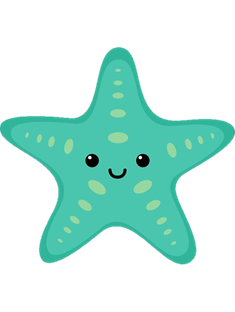 Cái chổi dùng để làm gì?
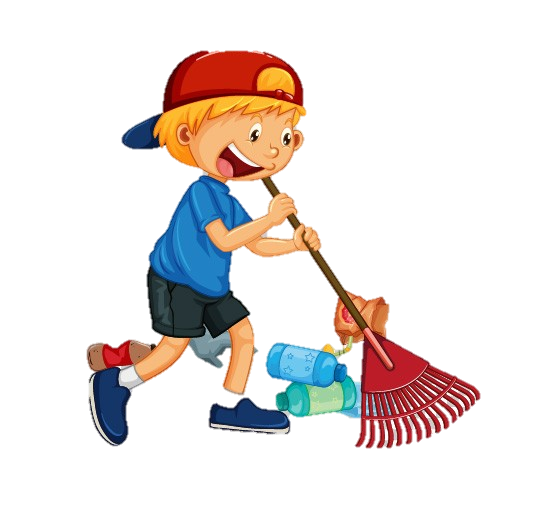 Cái chổi dùng để quét.
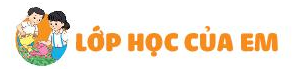 NHÀ SẠCH THÌ MÁT
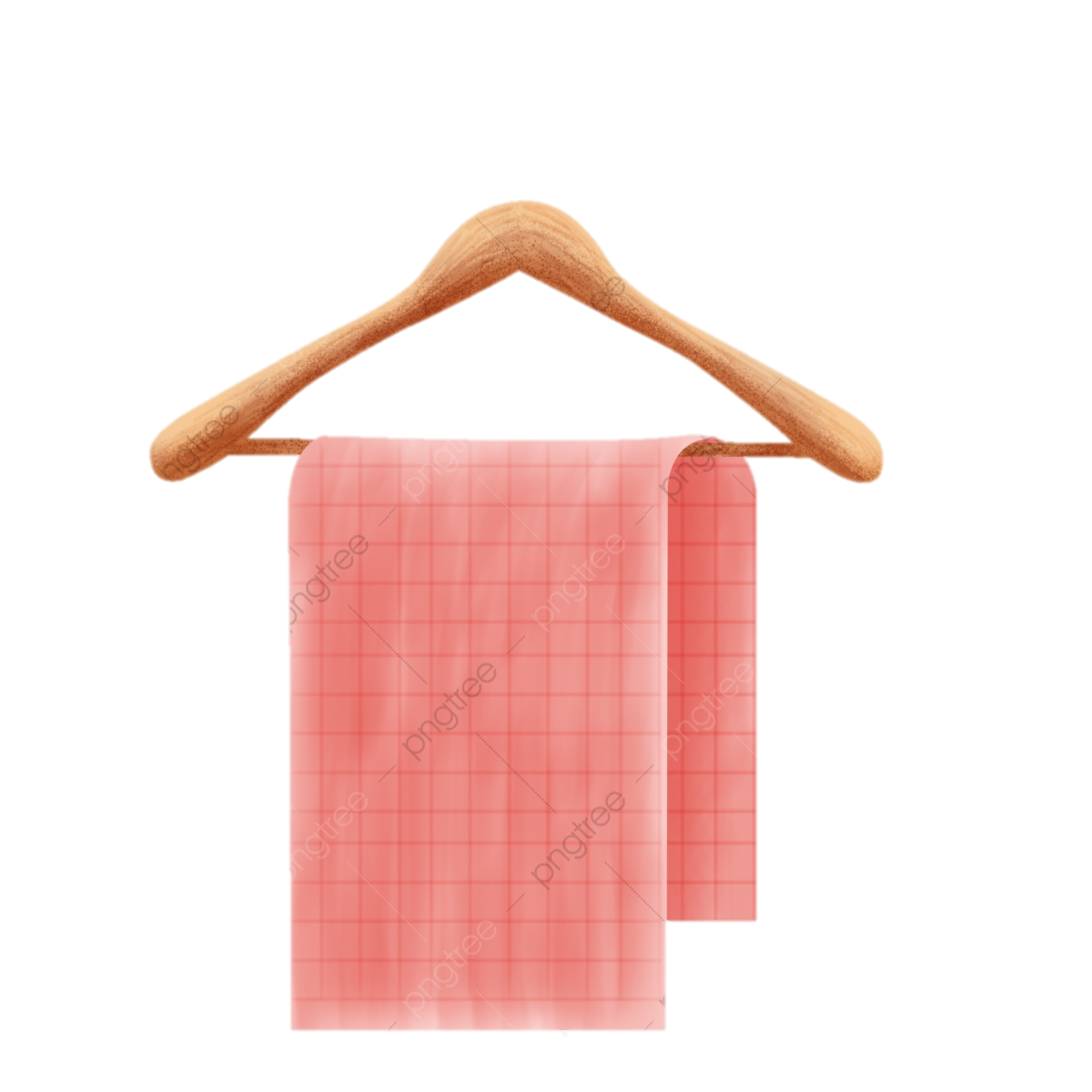 Bí kíp sử dụng các dụng cụ lau dọn nhà cửa
Cái khăn dùng để làm gì?
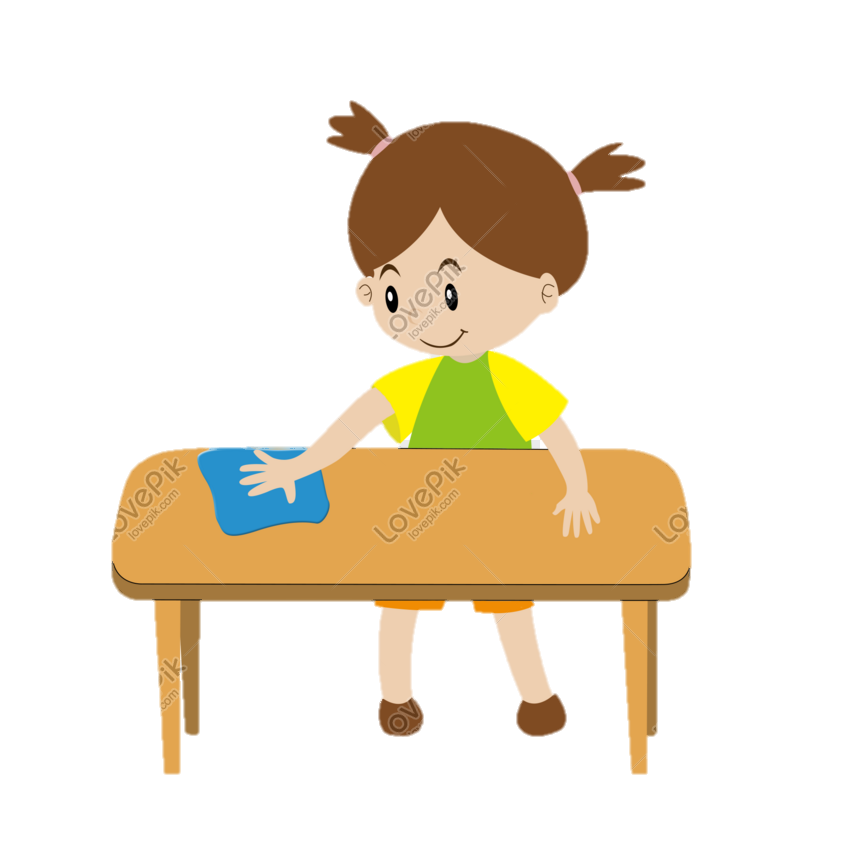 Cái khăn dùng để lau.
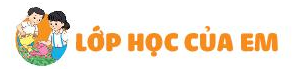 NHÀ SẠCH THÌ MÁT
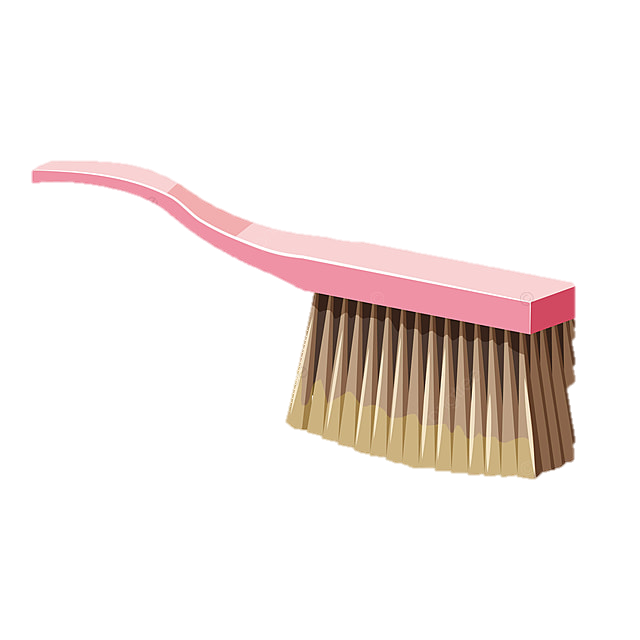 Bí kíp sử dụng các dụng cụ lau dọn nhà cửa
Cái bàn chải dùng để làm gì?
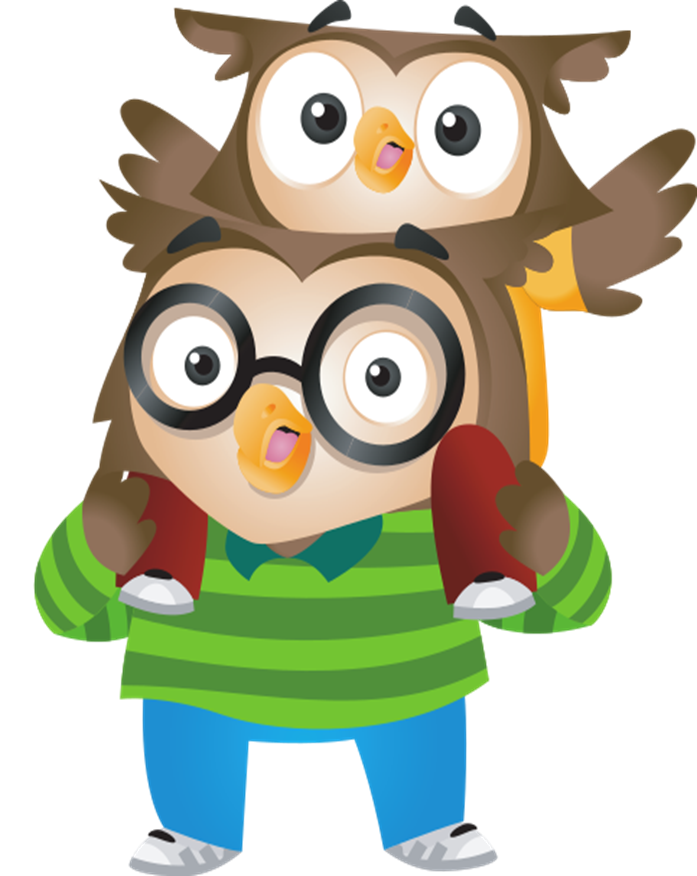 Cái bàn chải dùng để cọ.
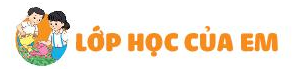 NHÀ SẠCH THÌ MÁT
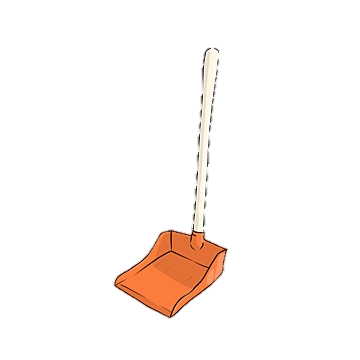 Bí kíp sử dụng các dụng cụ lau dọn nhà cửa
Cái hót rác dùng để làm gì?
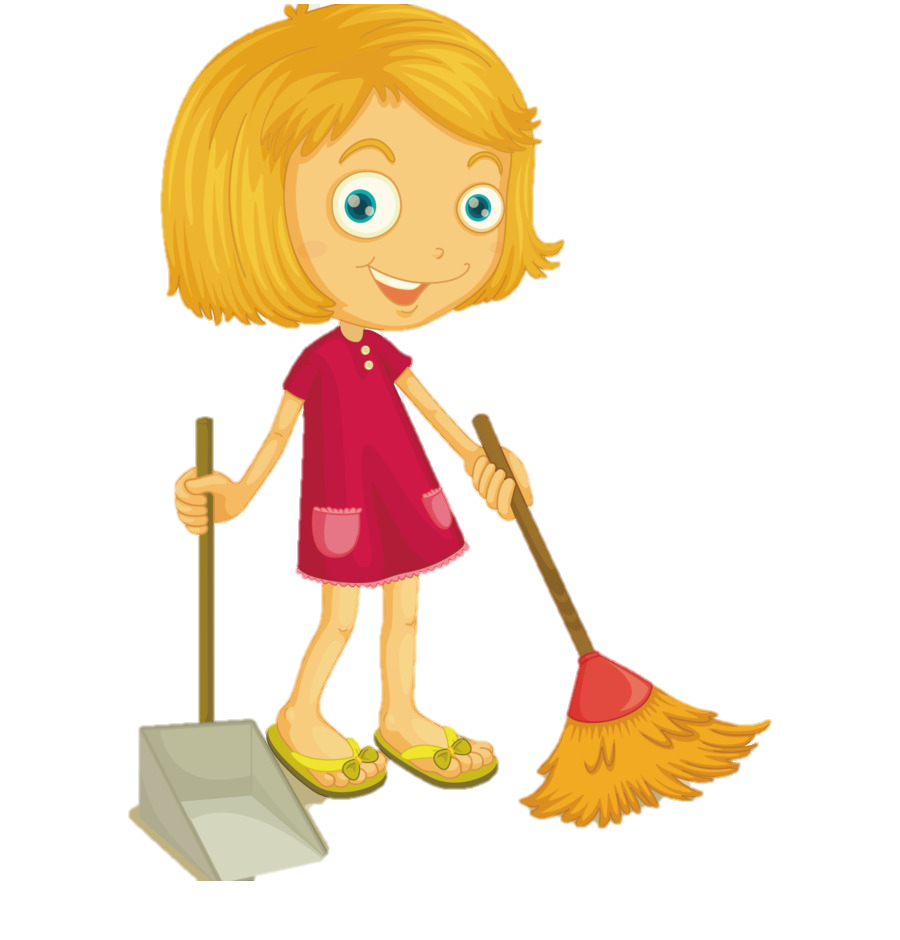 Cái hót rác dùng để hót rác.
CAM KẾT HÀNH ĐỘNG
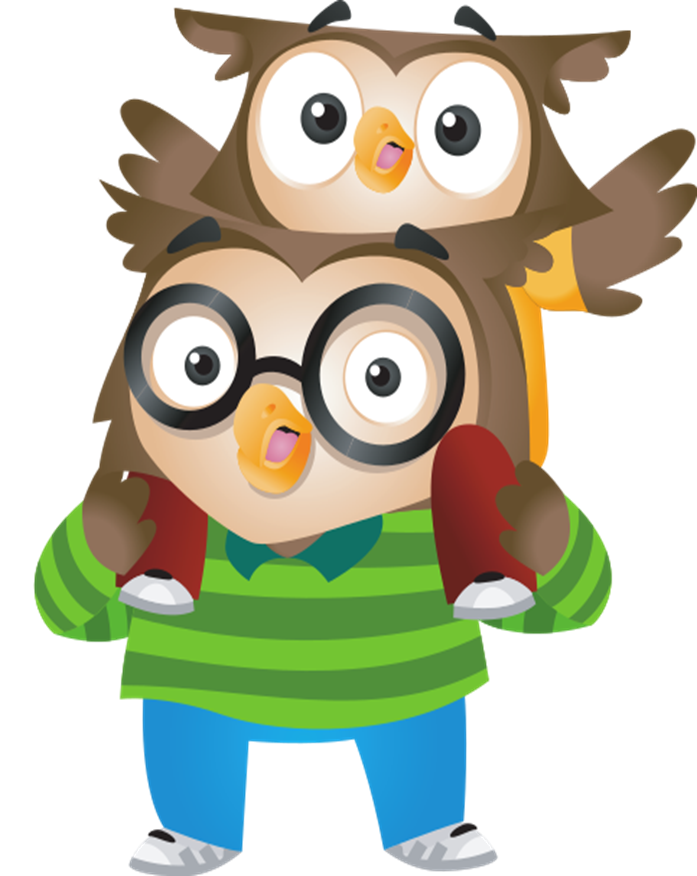 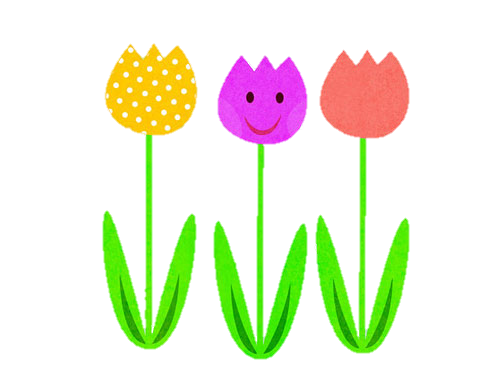 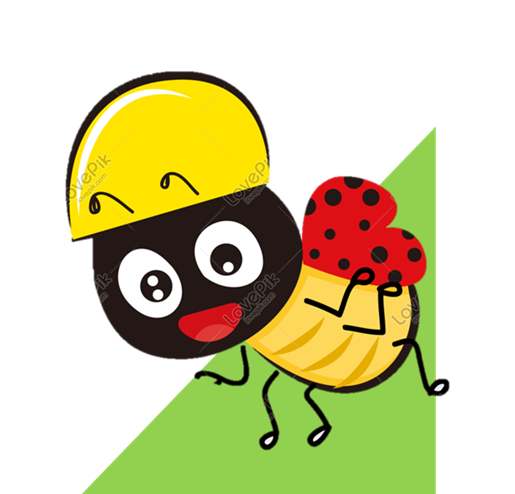 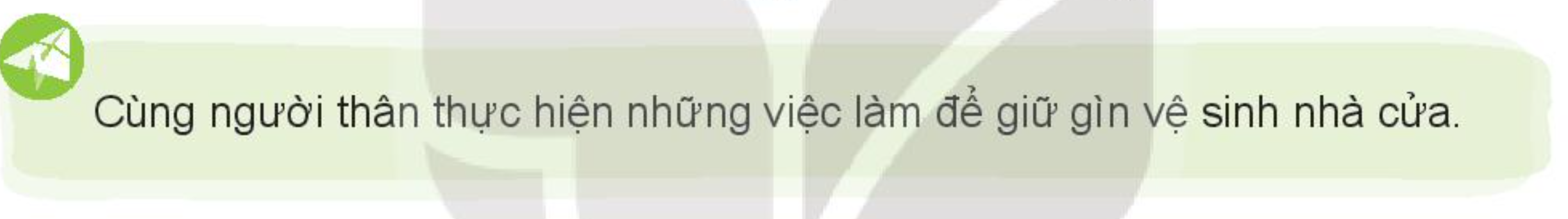 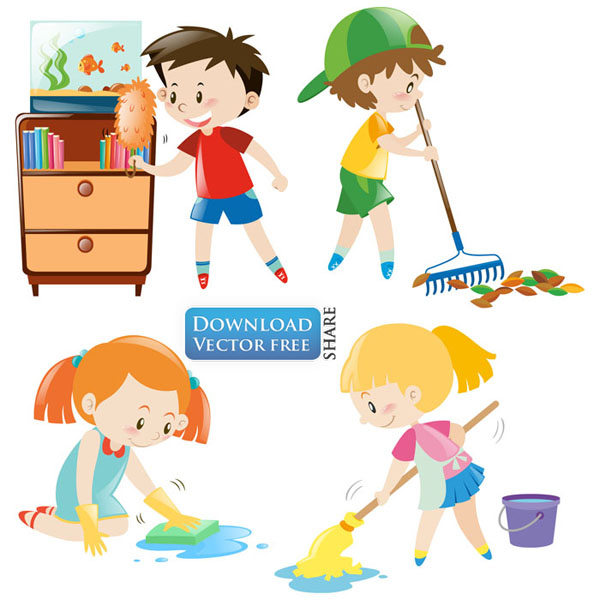 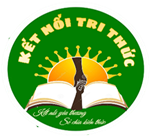 TIẾT 3
SINH HOẠT LỚP
Chăm làm việc nhà
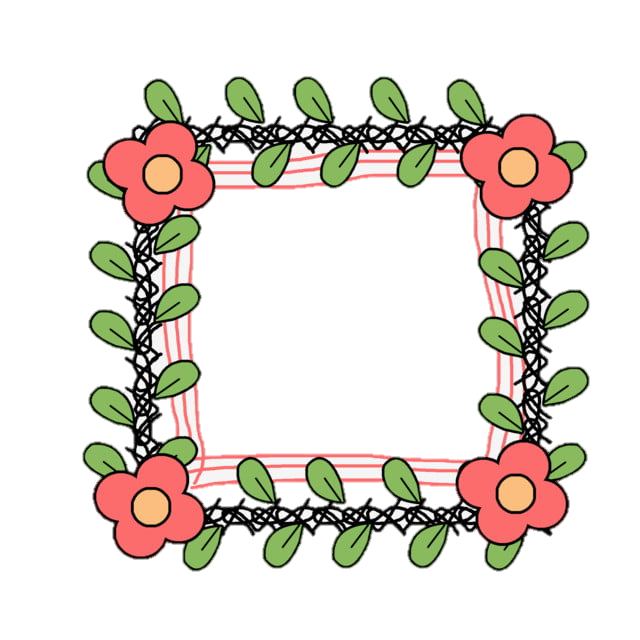 TỔNG KẾT TUẦN
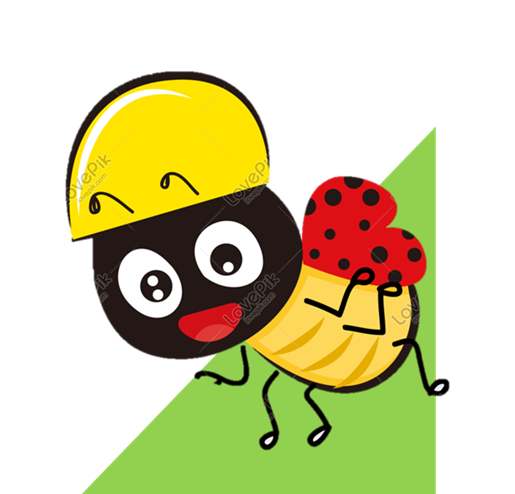 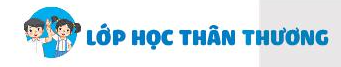 CHĂM LÀM VIỆC NHÀ
1. HOẠT ĐỘNG TỔNG KẾT TUẦN
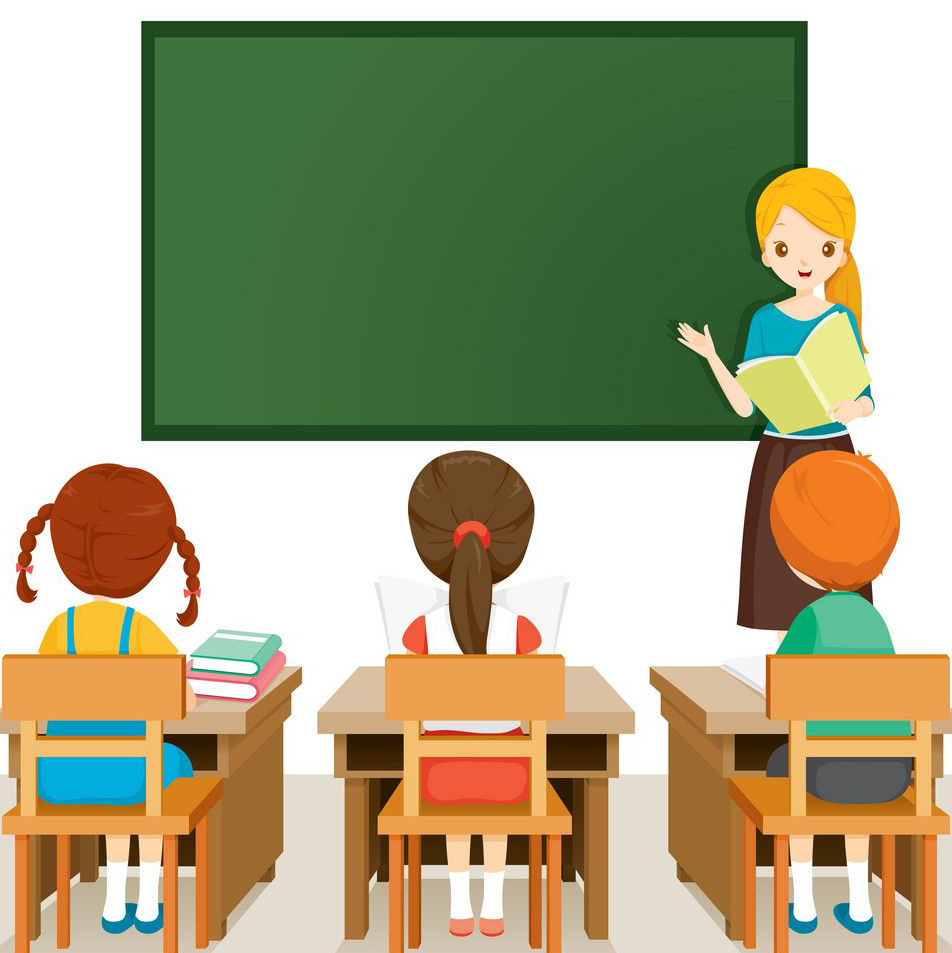 Tổng kết 
tuần
- Tổng kết hoạt động tuần
- Đề ra phương hướng hoạt động tuần tới
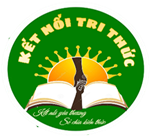 CHIA SẺ THU HOẠCH SAU TRẢI NGHIỆM
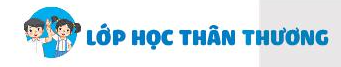 CHĂM LÀM VIỆC NHÀ
1. Chia sẻ những việc em cùng người than đã làm để nhà cửa luôn sạch sẽ
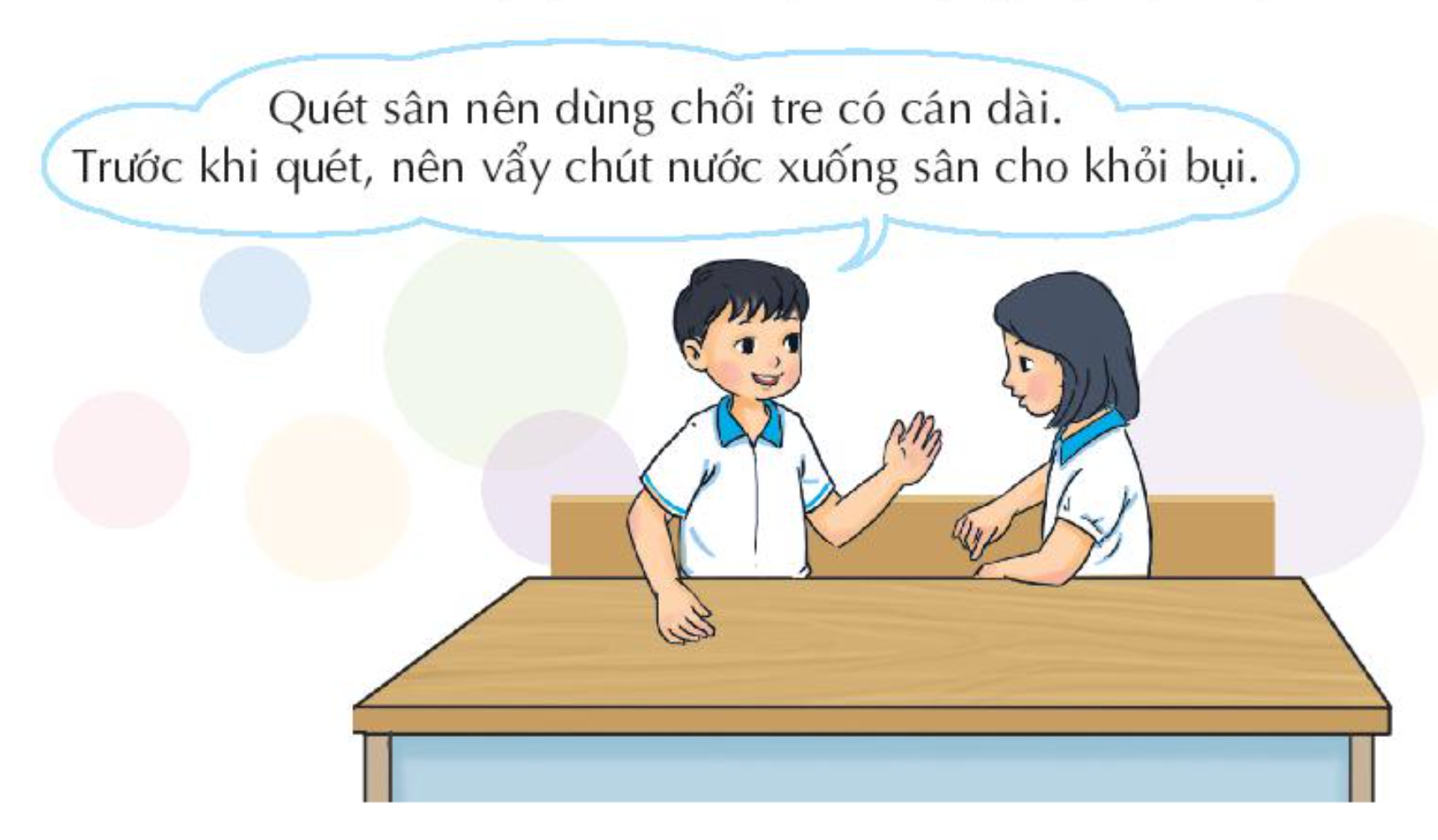 -Kể lại những việc em cùng người thân đã làm.
Chia sẻ cách sử dụng và bảo quản dụng cụ dọn vệ sinh.
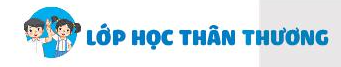 CHĂM LÀM VIỆC NHÀ
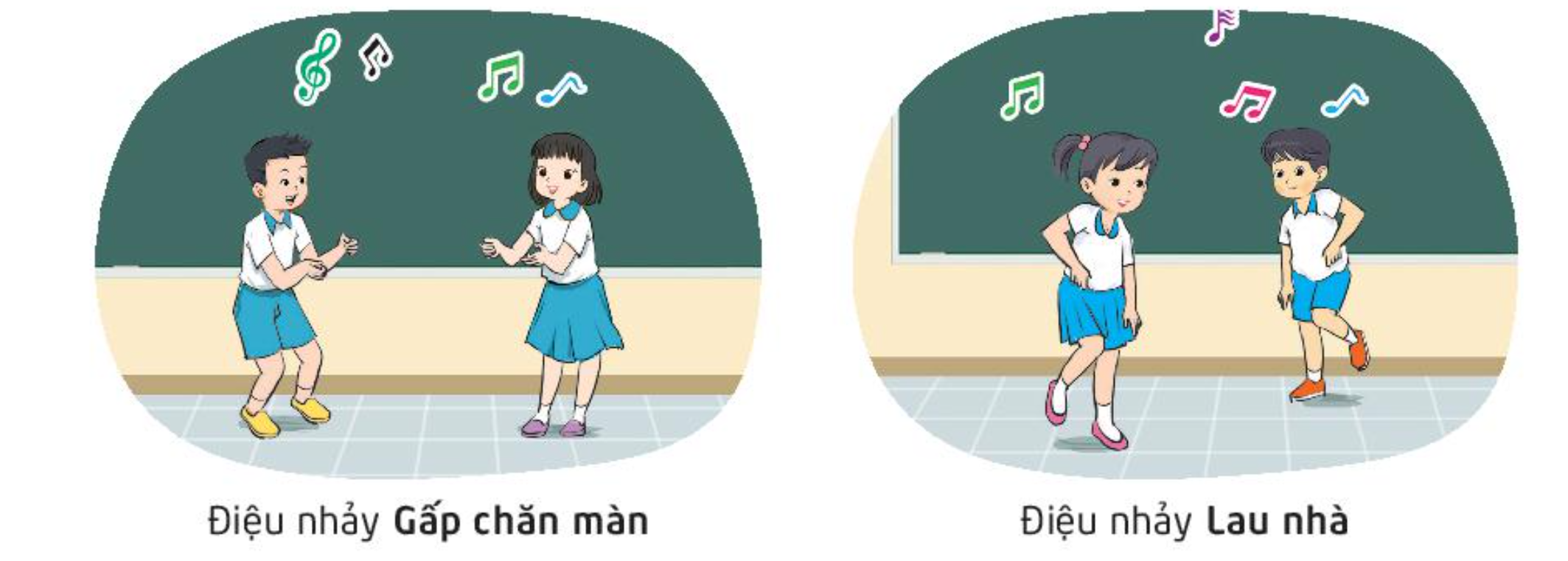 2. Trình diễn điệu nhảy việc nhà
-Mỗi nhóm nghĩ ra một 
điệu nhảy thể hiện thao tác việc nhà.
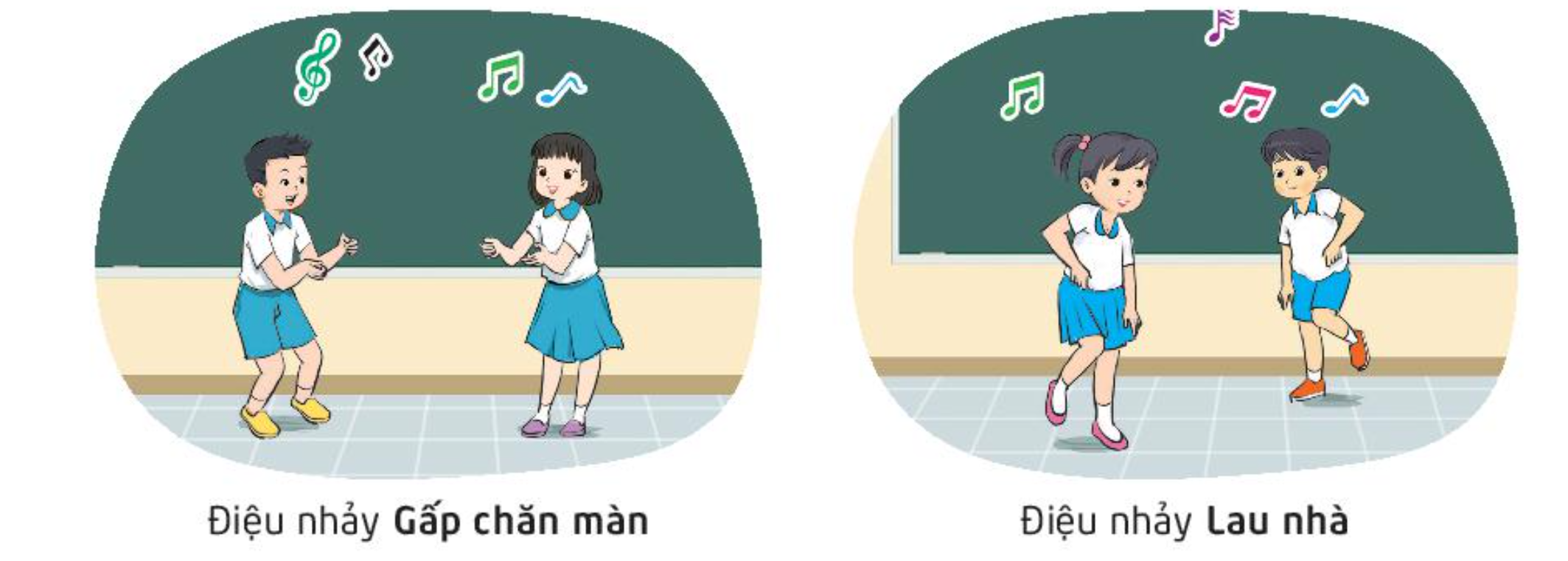 Trình diễn điệu nhảy đó trước lớp.
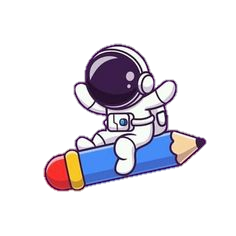 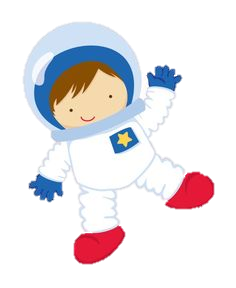 CAM KẾT HÀNH ĐỘNG
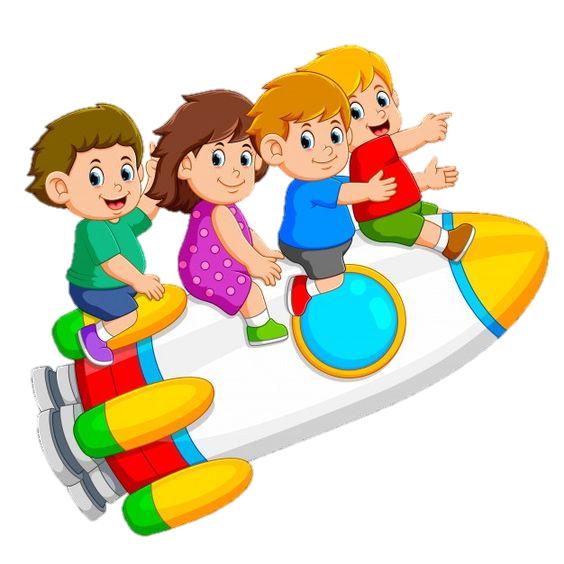 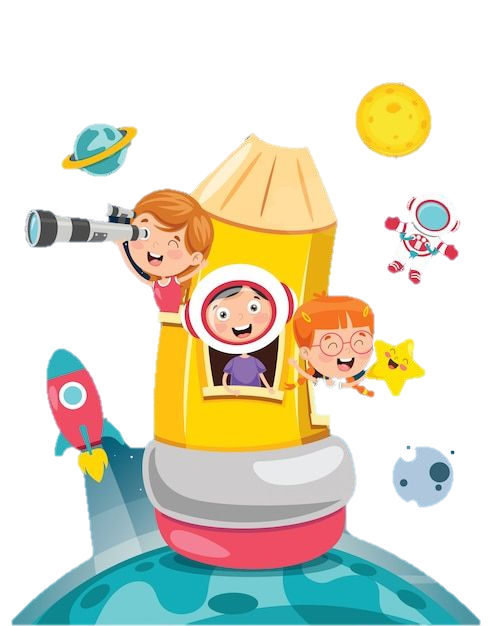 CAM KẾT HÀNH ĐỘNG
Thường xuyên dọn dẹp, vệ sinh nhà cửa.
Cùng người thân chụp ảnh hoặc vẽ các góc của ngôi nhà để làm anbum ảnh.
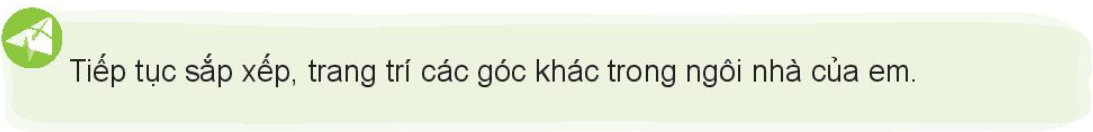 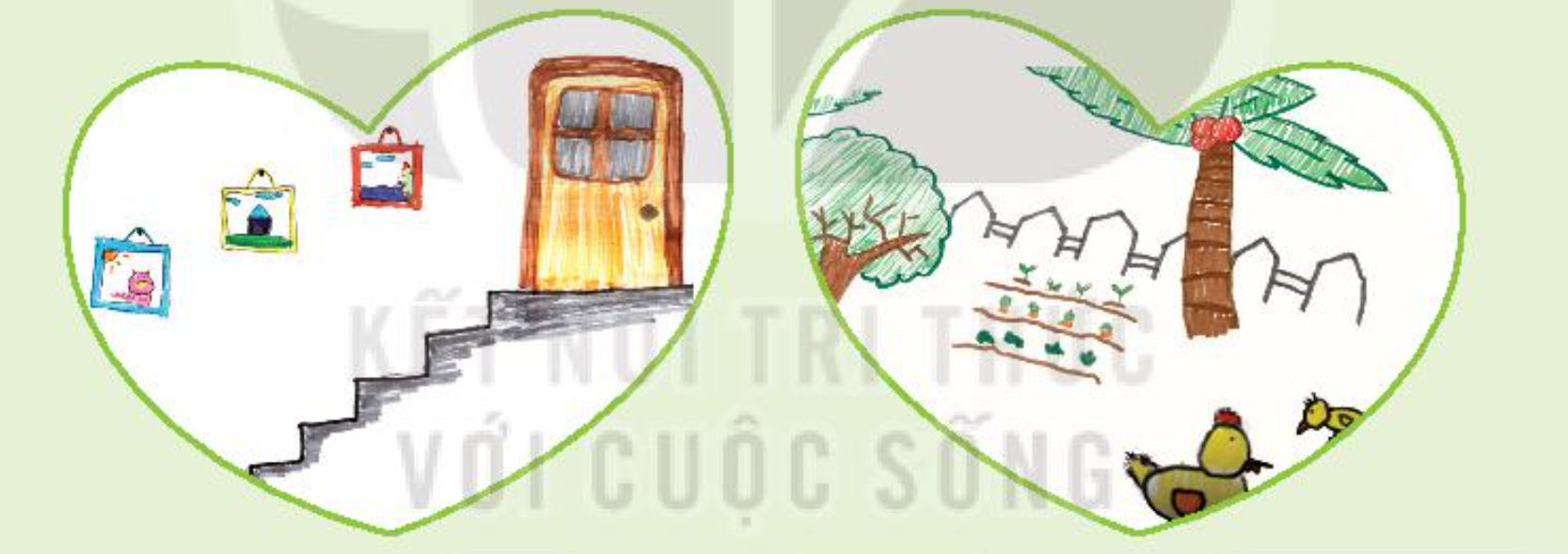 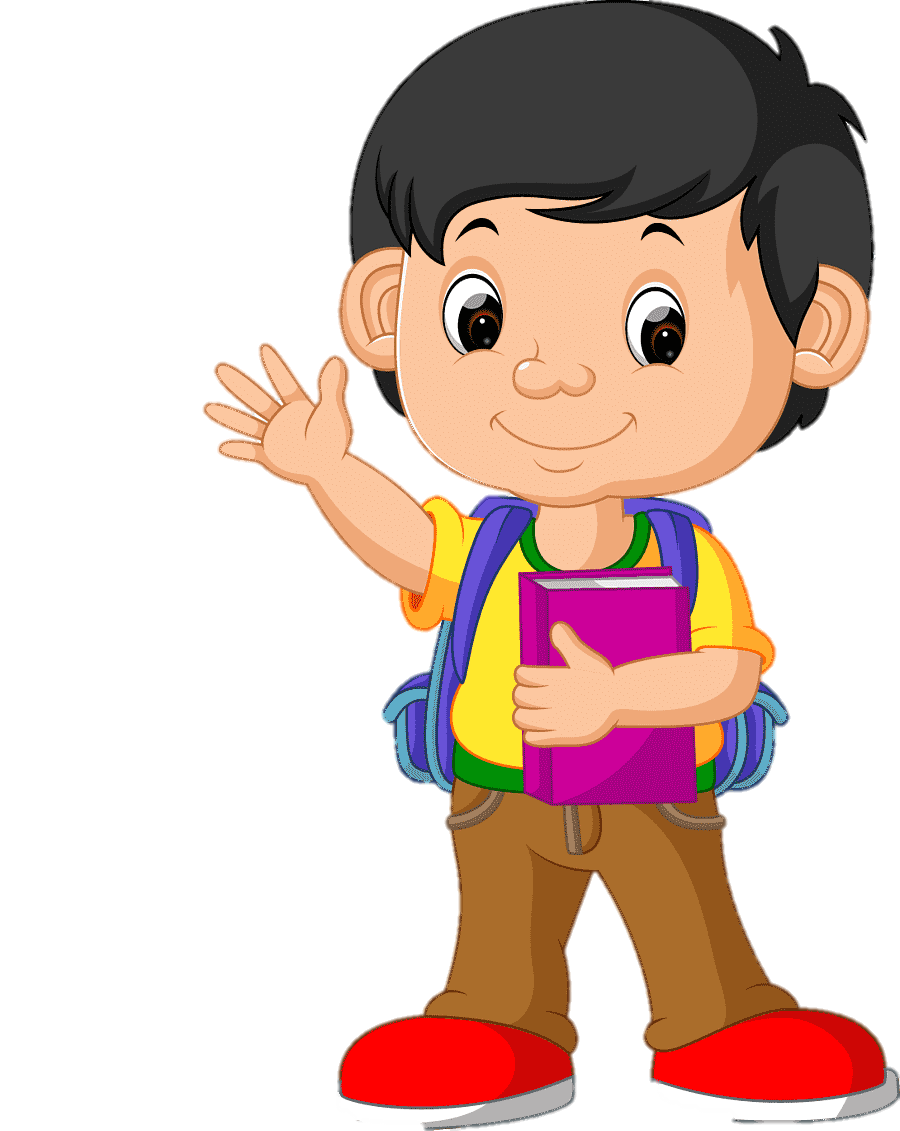 Hẹn gặp lại các em!